DATE
Daycare newsletter
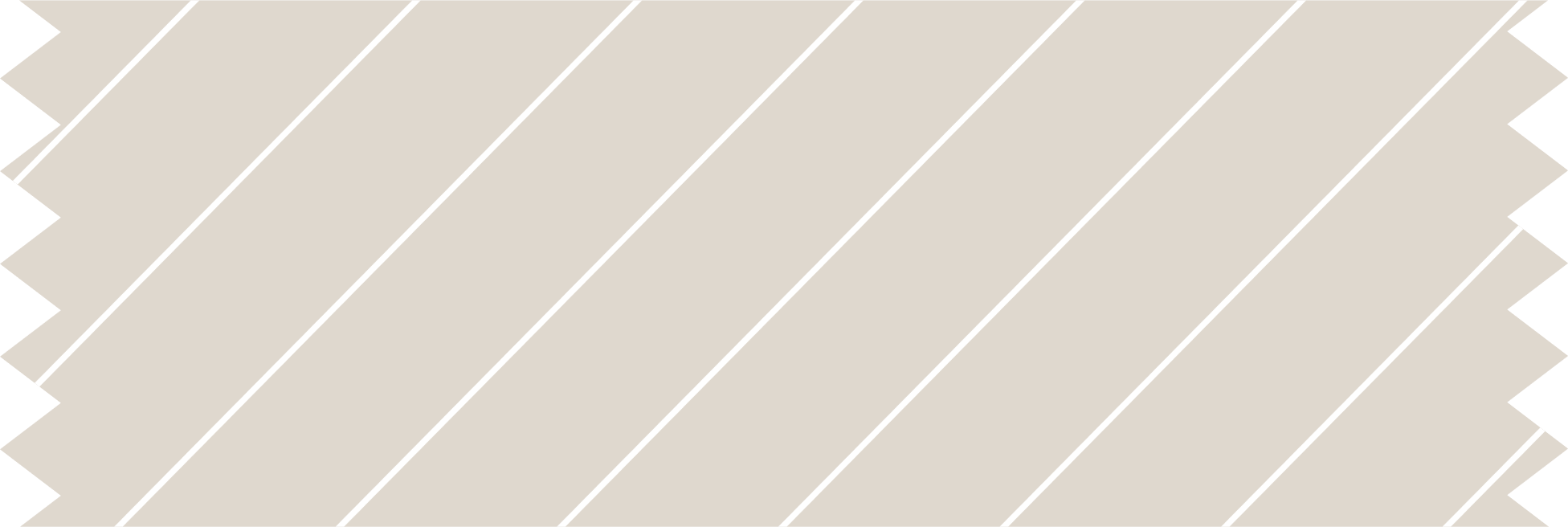 HEALTH AND SAFETY UPDATES
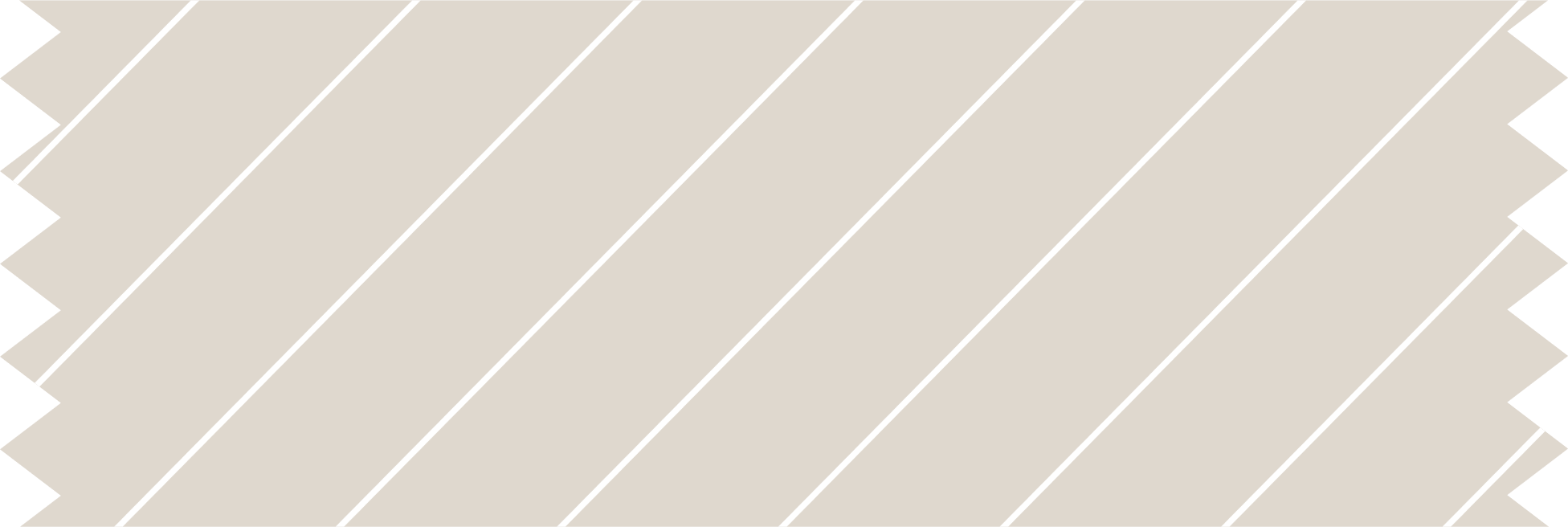 SMOOTH DROP-OFF AND PICK-UP TIPS
IMPORTANT DATES
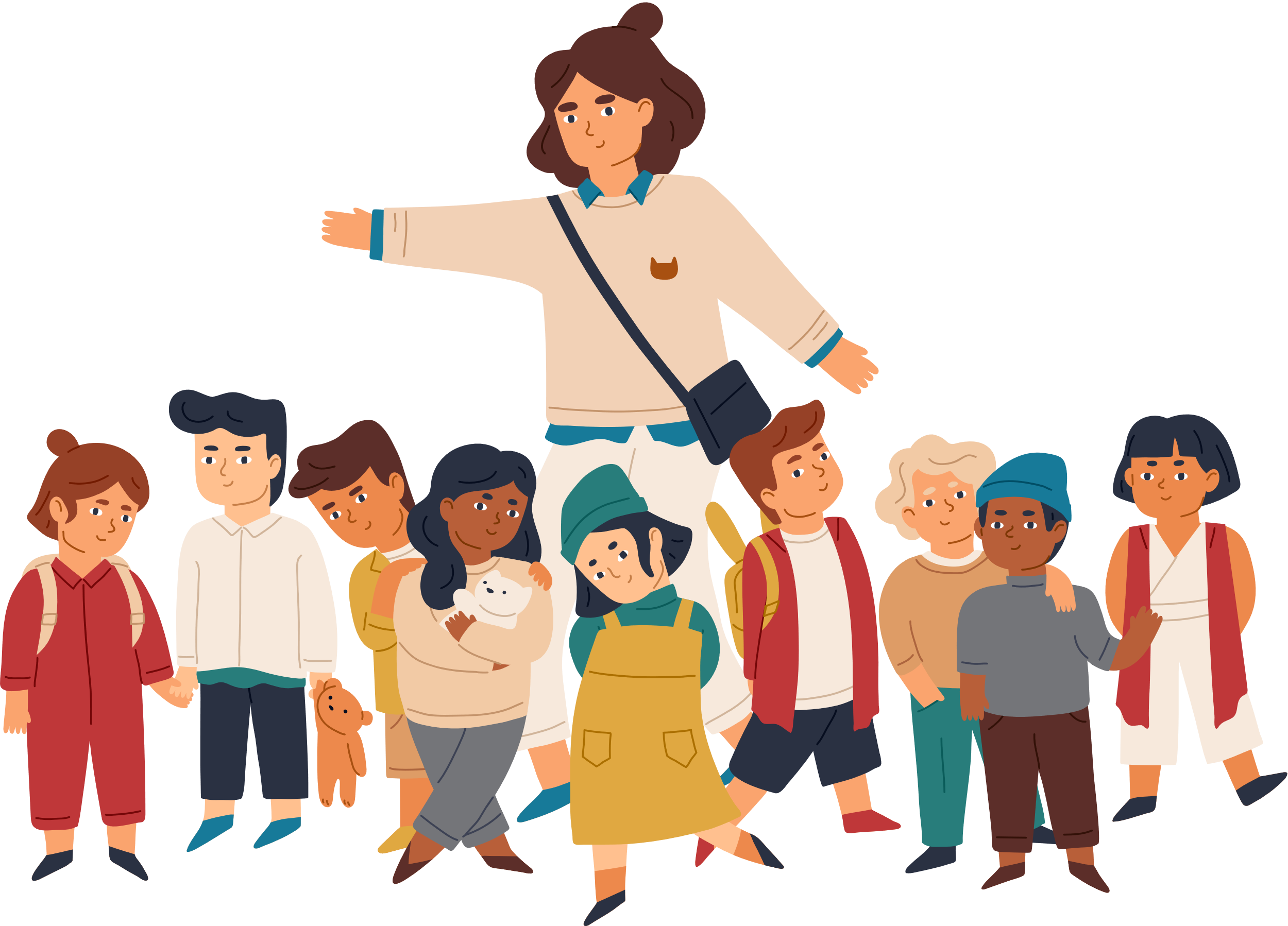 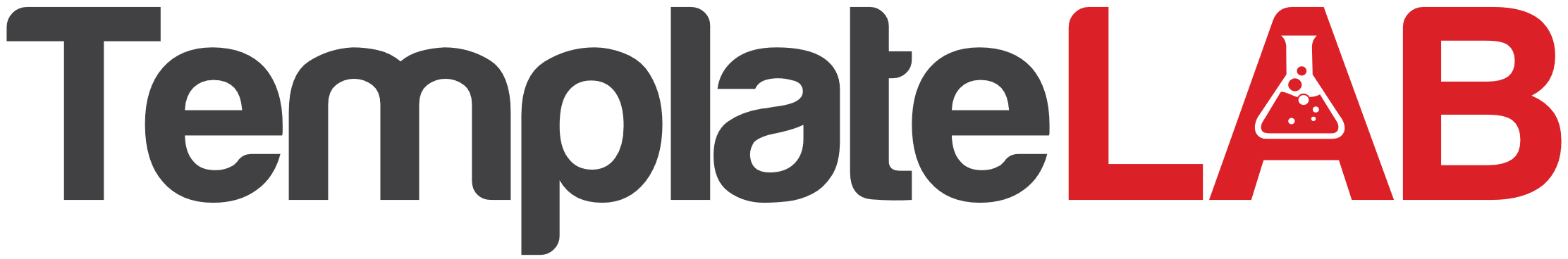